Figure 2 Climate-mitigation innovation (as a share of total innovation) in Kyoto-ratifying countries, United States, ...
Rev Environ Econ Policy, Volume 5, Issue 1, Winter 2011, Pages 109–130, https://doi.org/10.1093/reep/req023
The content of this slide may be subject to copyright: please see the slide notes for details.
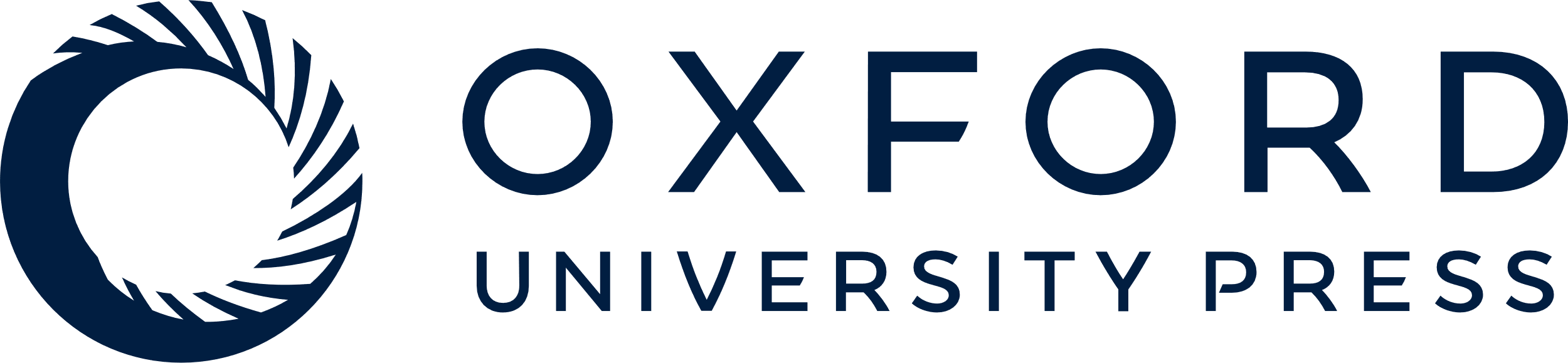 [Speaker Notes: Figure 2 Climate-mitigation innovation (as a share of total innovation) in Kyoto-ratifying countries, United States, and China.
Source: Authors' calculations, based on PATSTAT data.
Note: Chinese patent data not available before 1985.


Unless provided in the caption above, the following copyright applies to the content of this slide: © The Author 2011. Published by Oxford University Press on behalf of the Association of Environmental and Resource Economists.This is an Open Access article distributed under the terms of the Creative Commons Attribution Non-Commercial License (http://creativecommons.org/licenses/by-nc/3.0/), which permits non-commercial re-use, distribution, and reproduction in any medium, provided the original work is properly cited. For commercial re-use, please contact journals.permissions@oup.com.]